Федеральное государственное бюджетное образовательное учреждение высшего образования «Красноярский государственный медицинский университет имени профессора В. Ф. Войно-Ясенецкого» министерства здравоохранения Российской Федерации Фармацевтический колледжМДК 03.01 Организация деятельности аптеки и ее структурных подразделенийПМ 03. Организация деятельности структурных подразделений аптеки и руководство аптечной организацией при отсутствии специалиста с высшим образованиемДневник производственной практики для обучающихся 2 курса по специальности 33.02.01 Фармация 3 семестра
Выполнила: Андращук Анастасия Николаевна 228 группаОбщий/ непосредственный руководитель Легкова Наталья АлександравнаМетодический руководитель: Казакова Елена Николаевна
Красноярск, 2022г.
Вывеска Аптеке
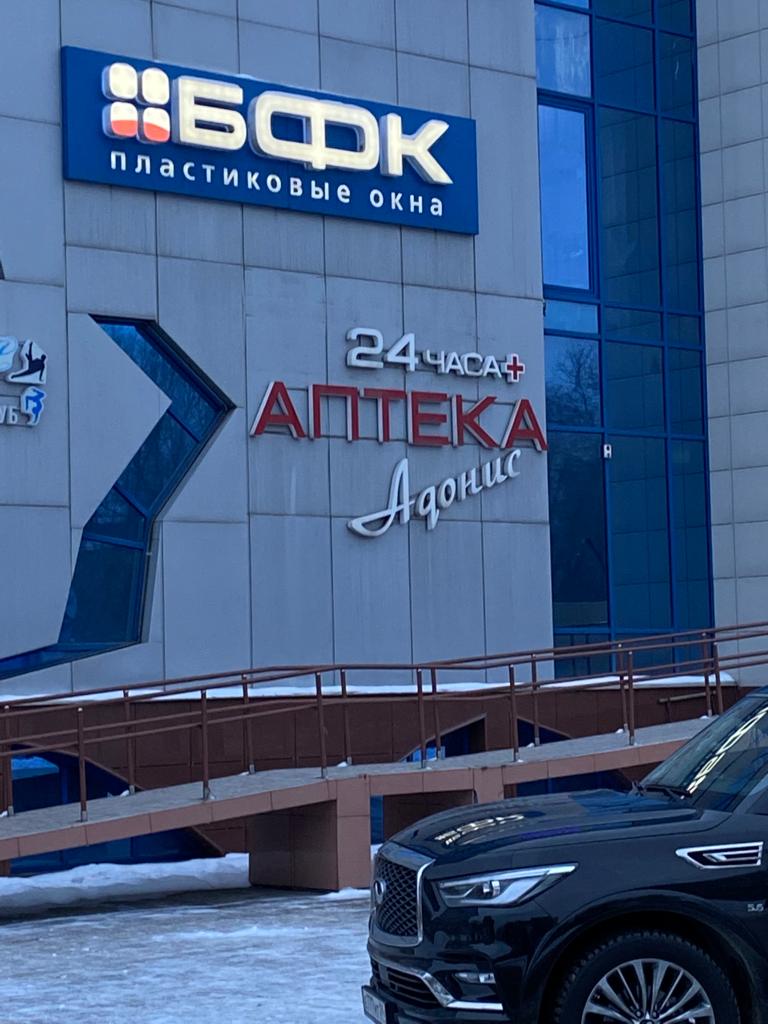 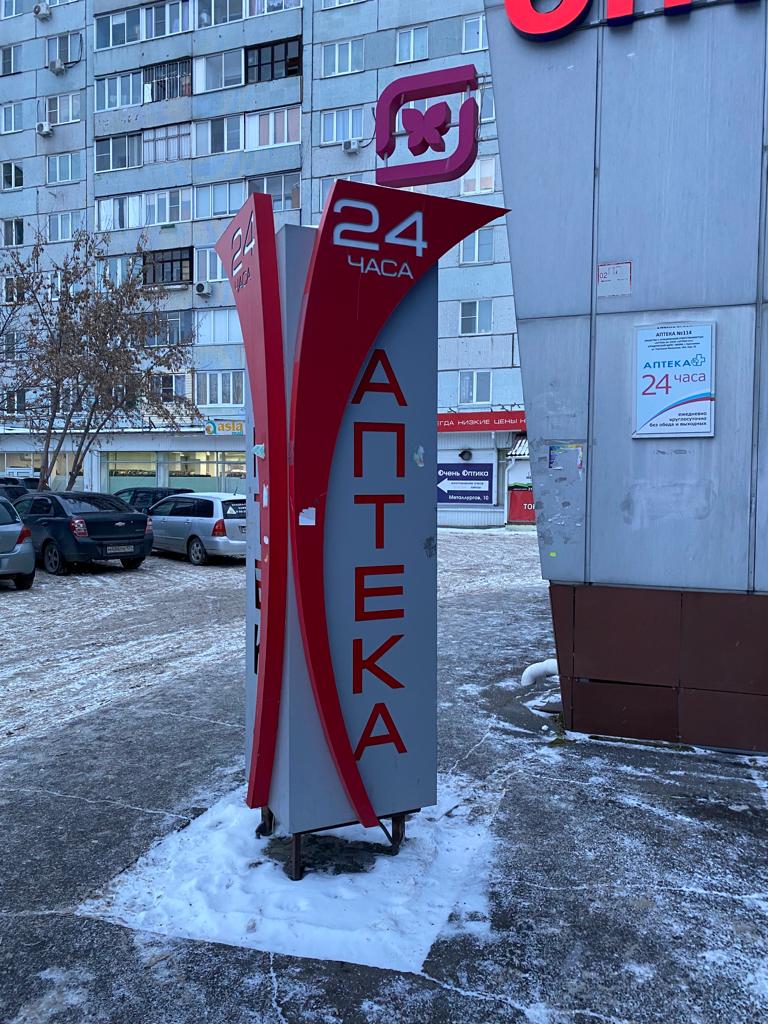 Торговый зал
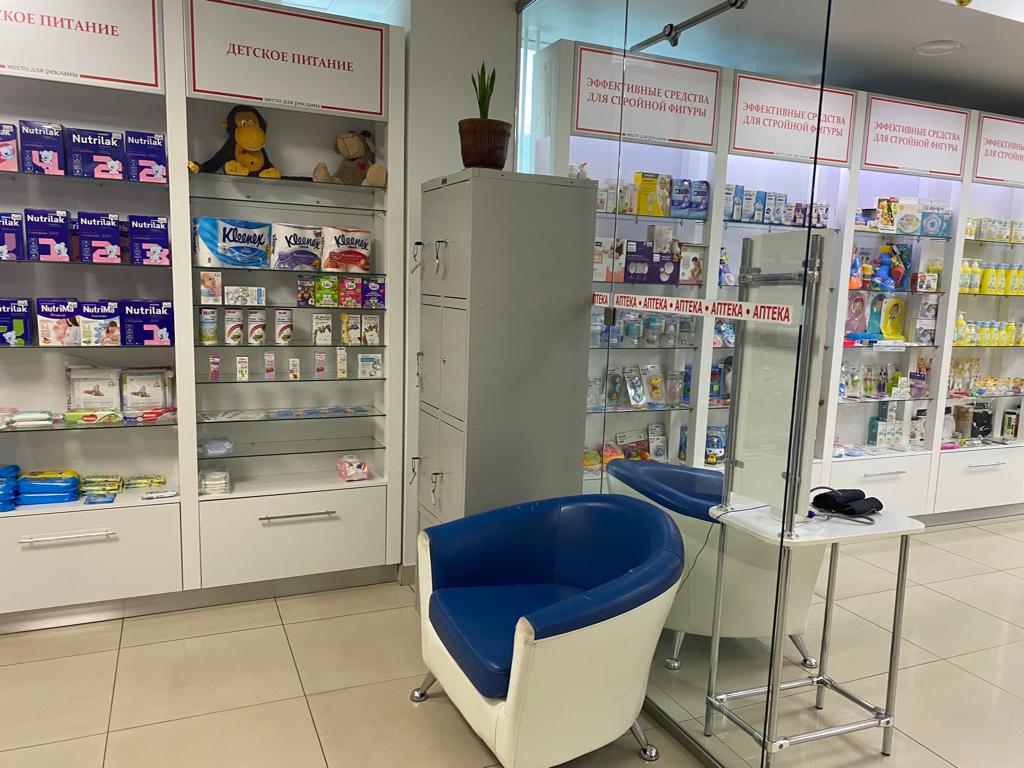 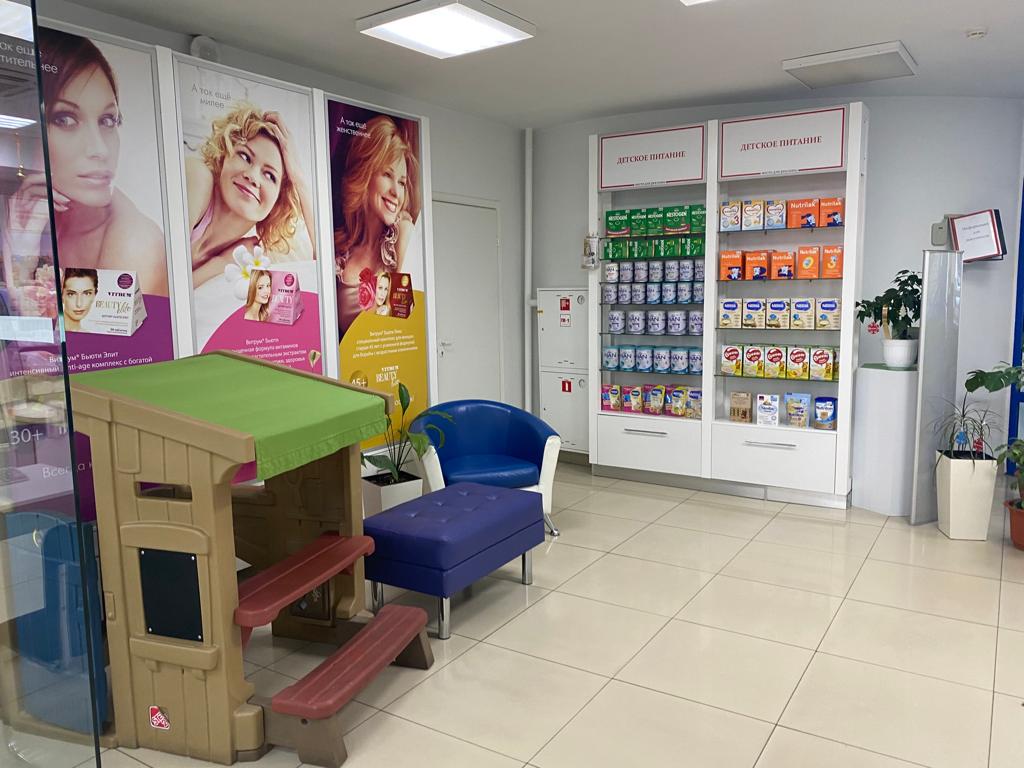 Торговый зал
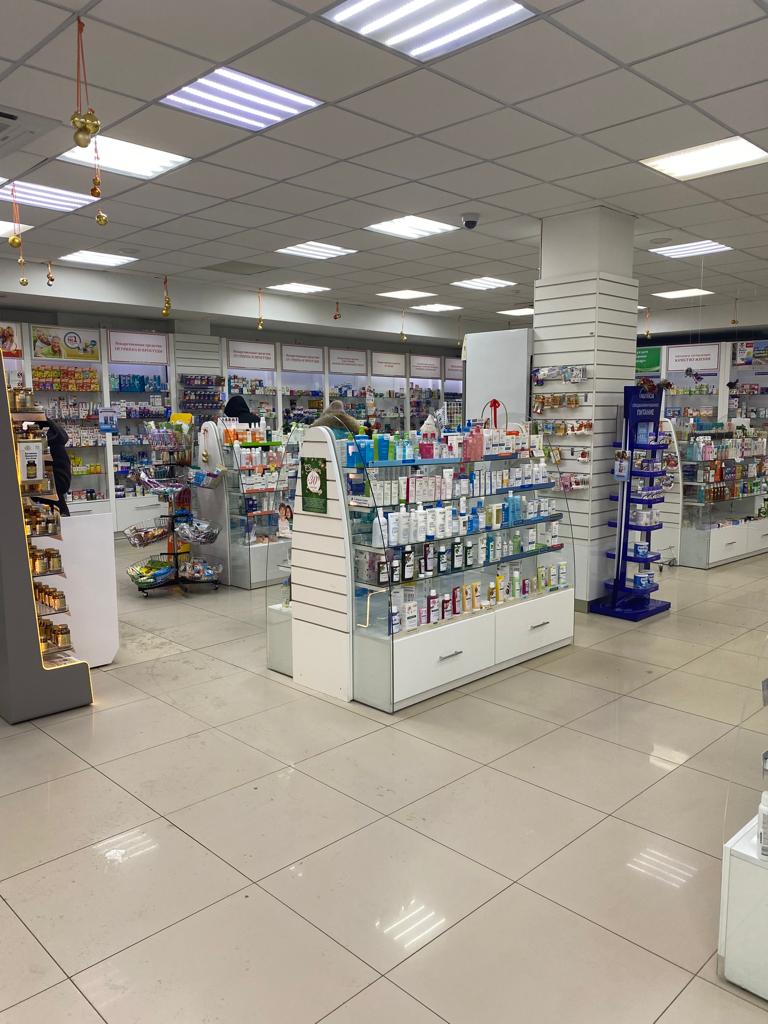 Торговый зал
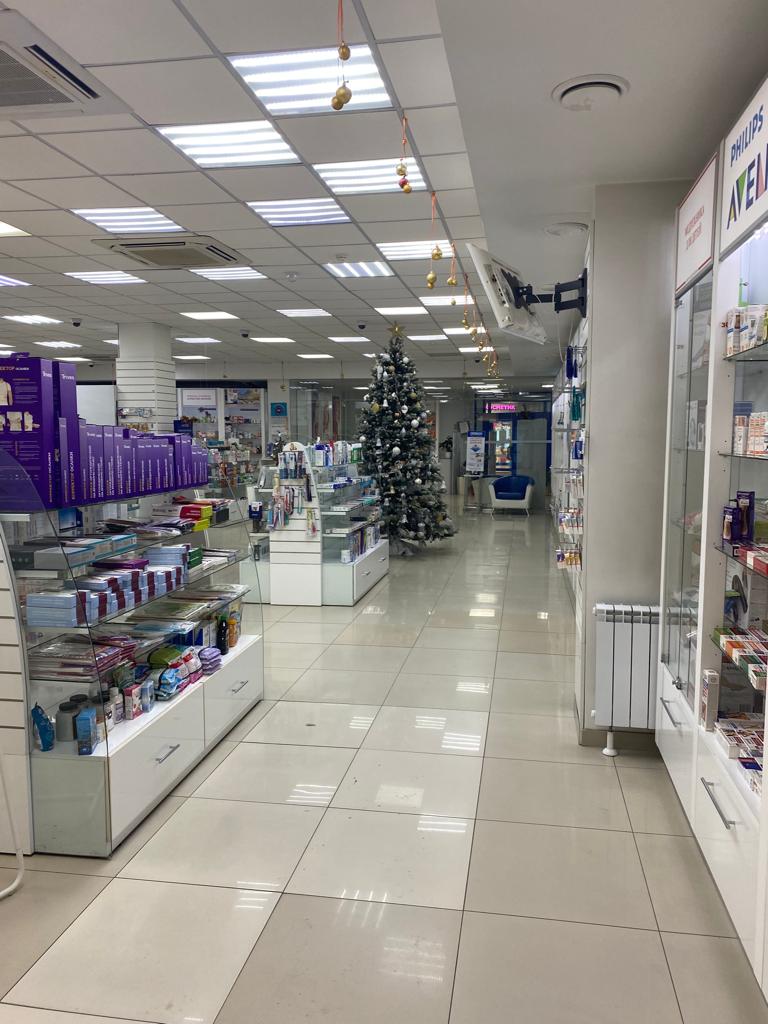 Рабочее место фармацевта
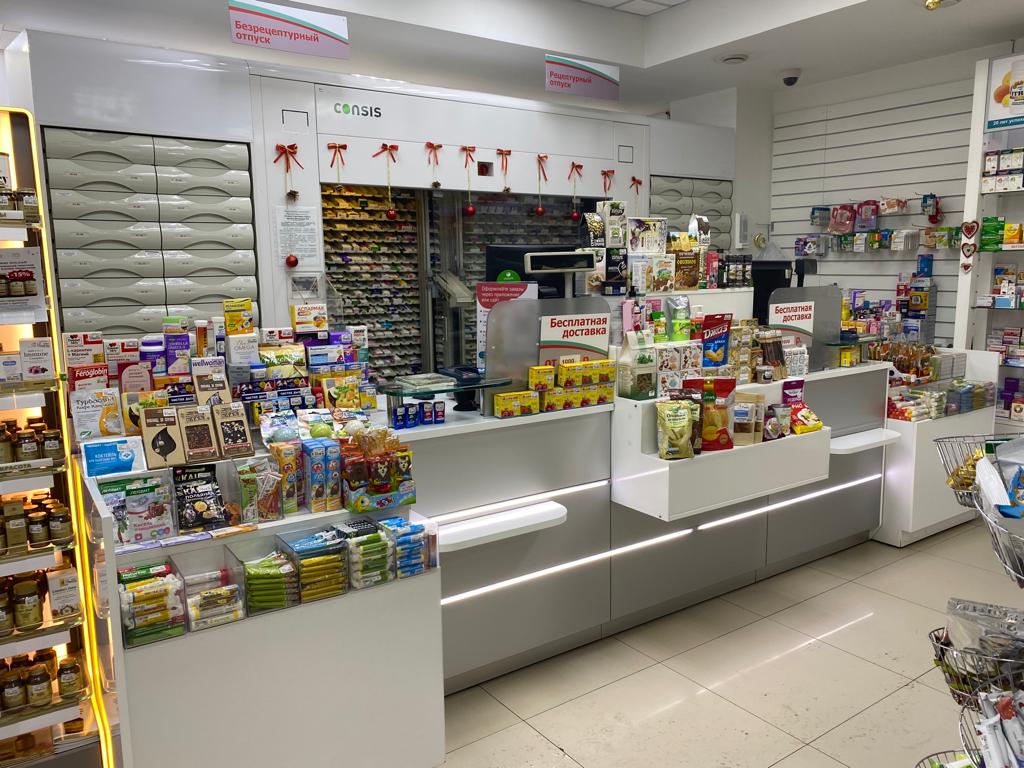 Информационный стенд для посетителя
Помещение для хранения уборочного инвентаря
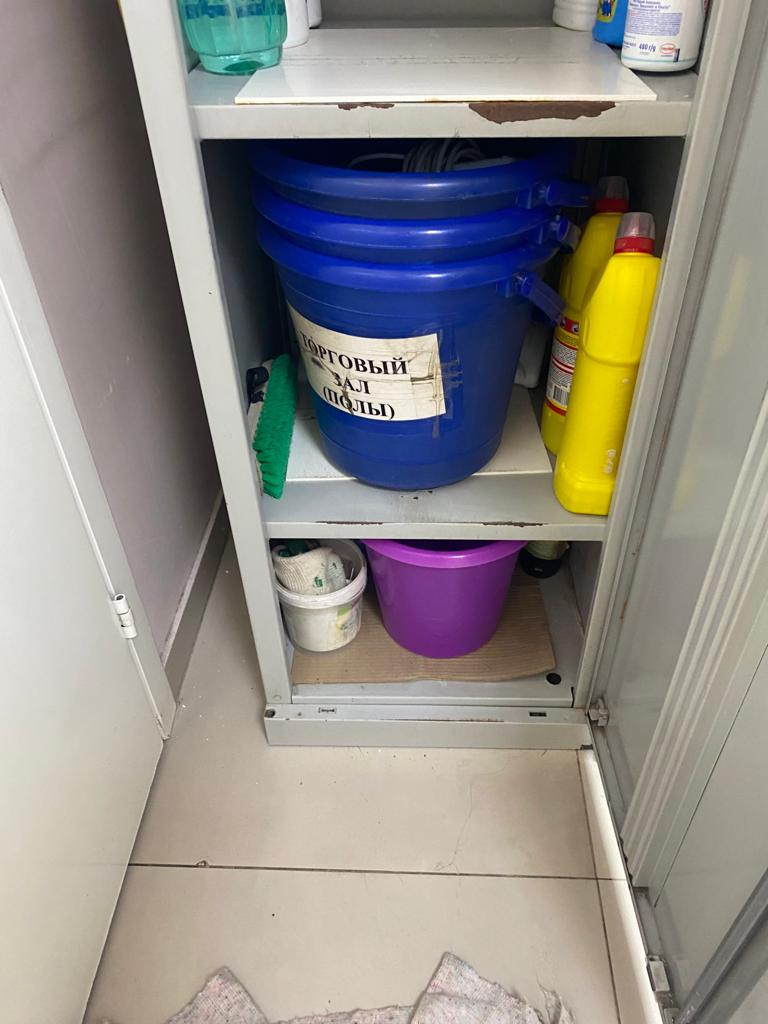 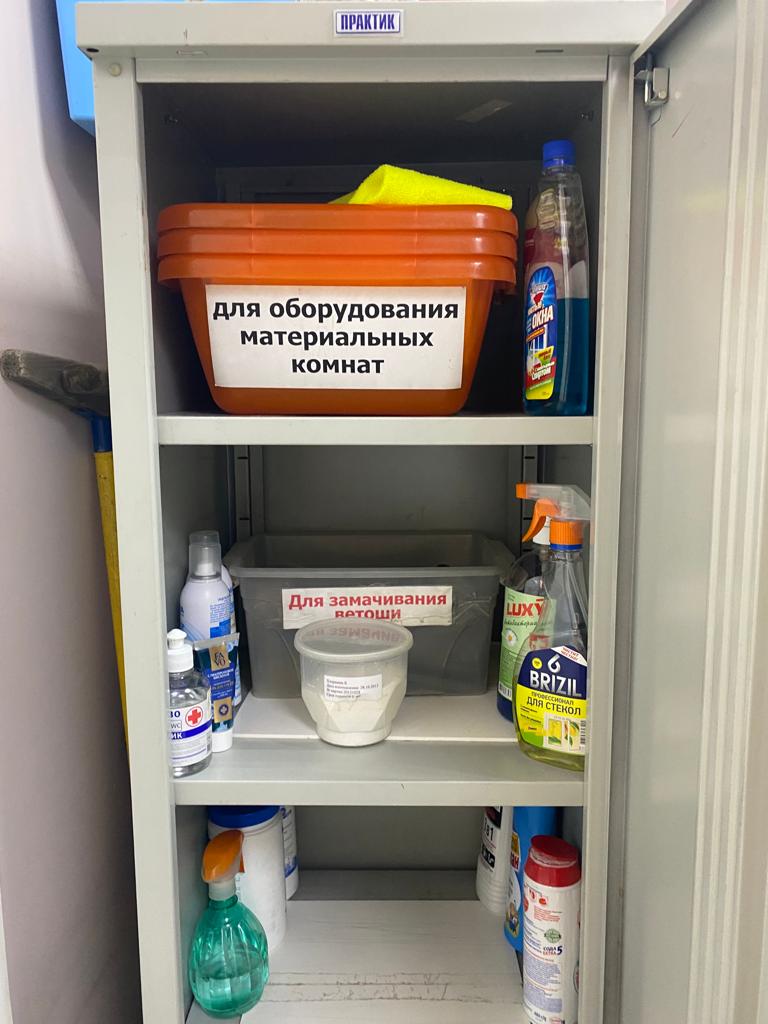 Помещение для хранения уборочного инвентаря
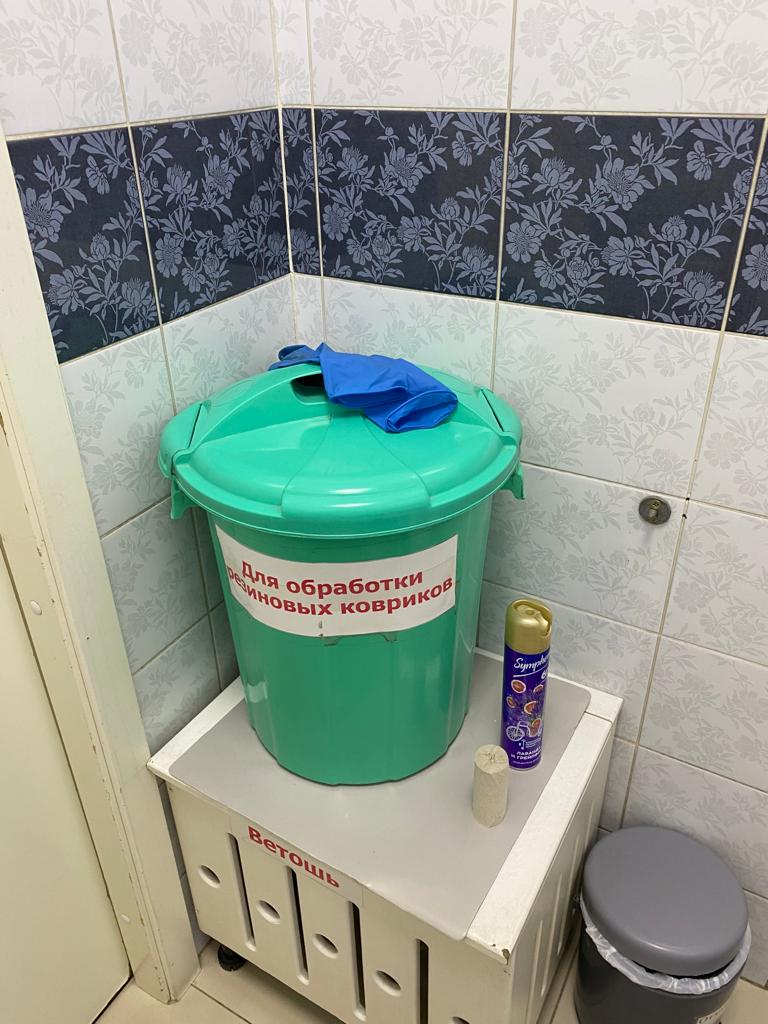 Санузел
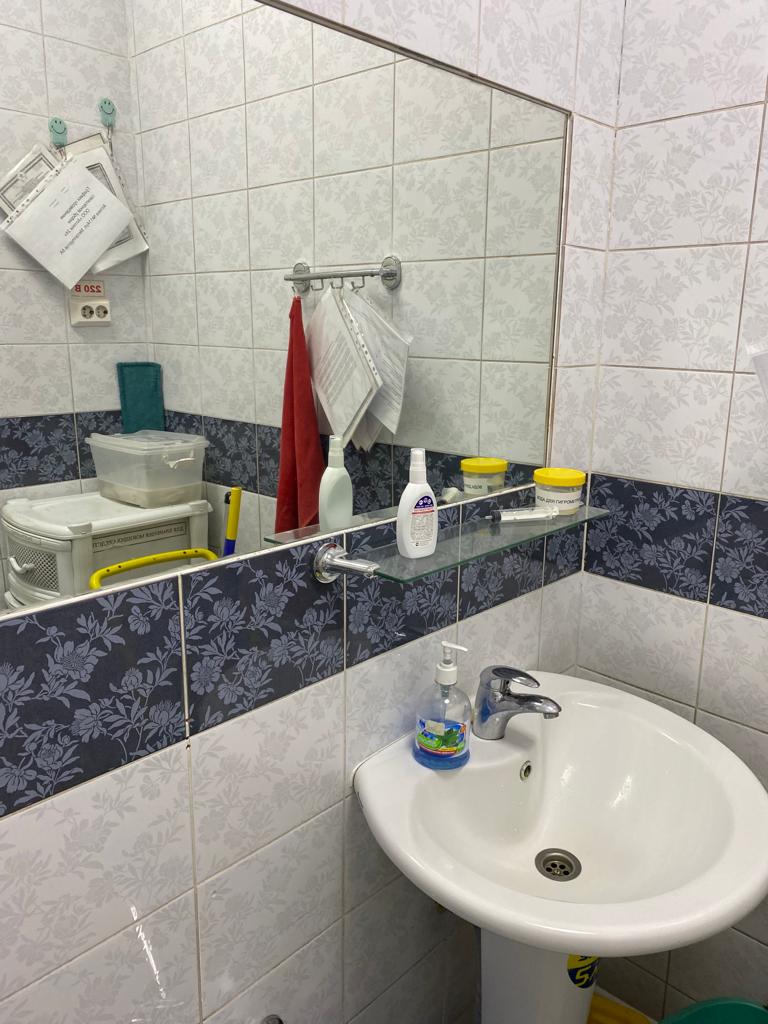 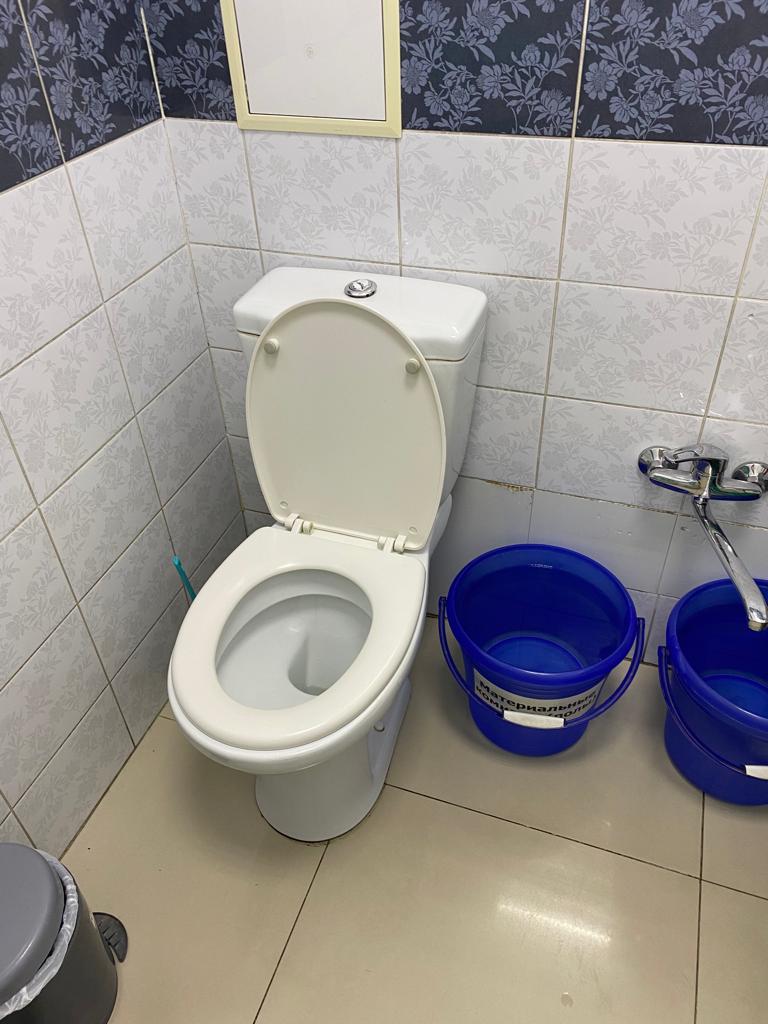 Фармацевт в санитарной одежде
Комната отдыха
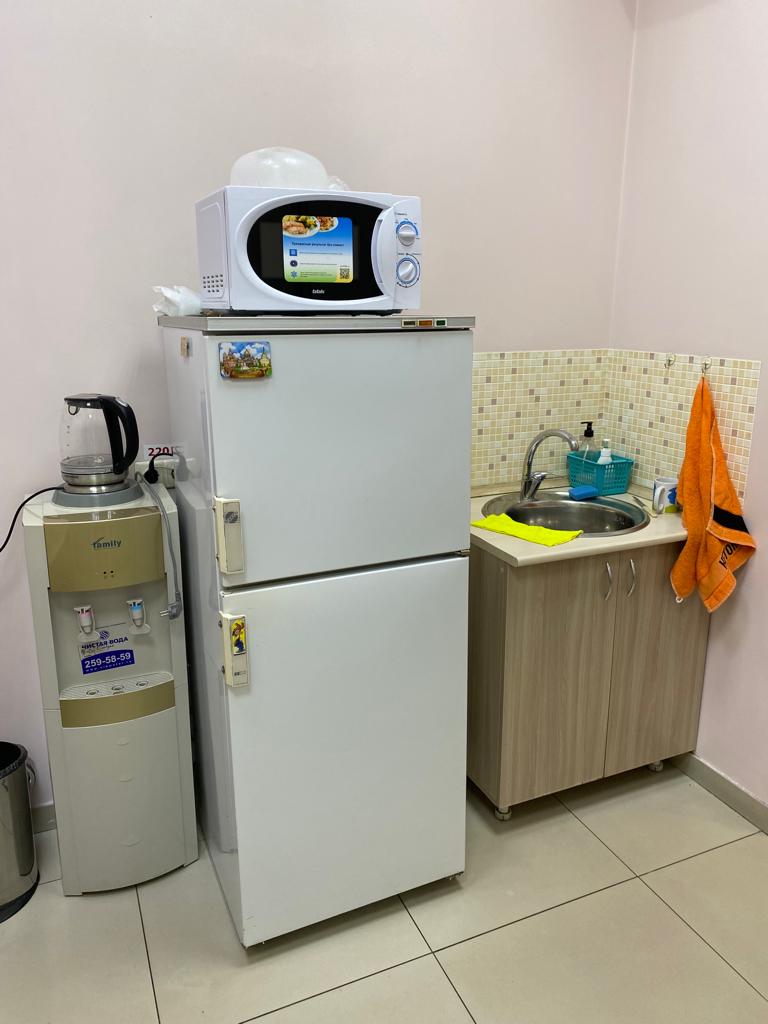 Зона хранения верхней и санитарной одежды
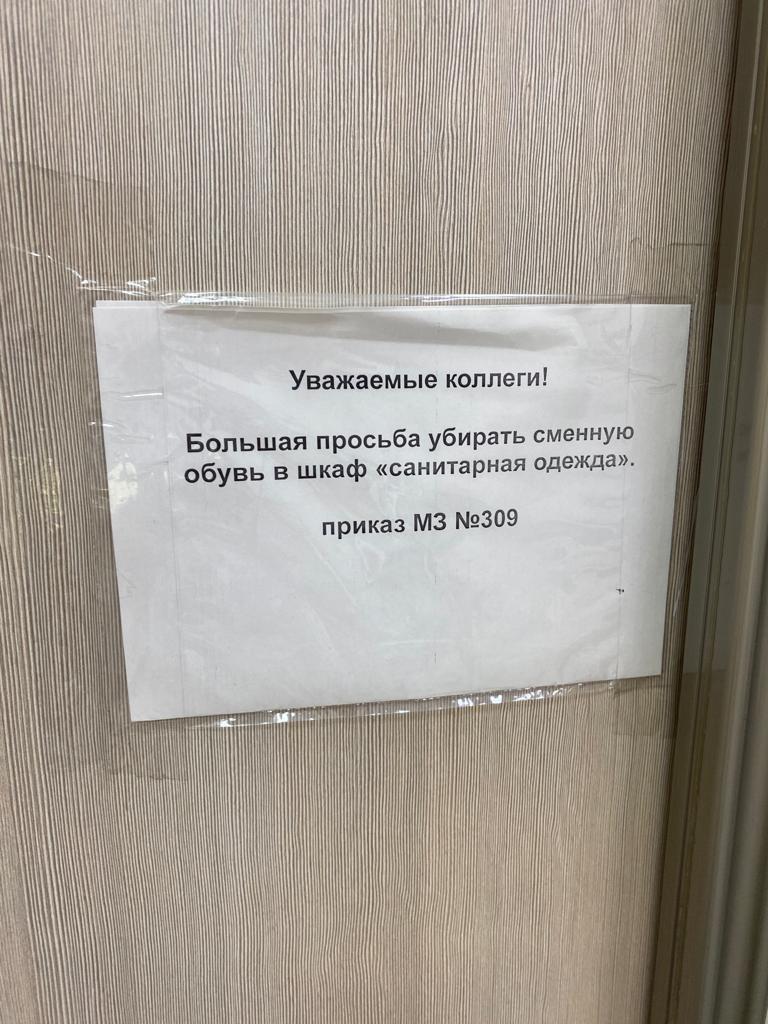 Помещения для хранения аптечных товаров
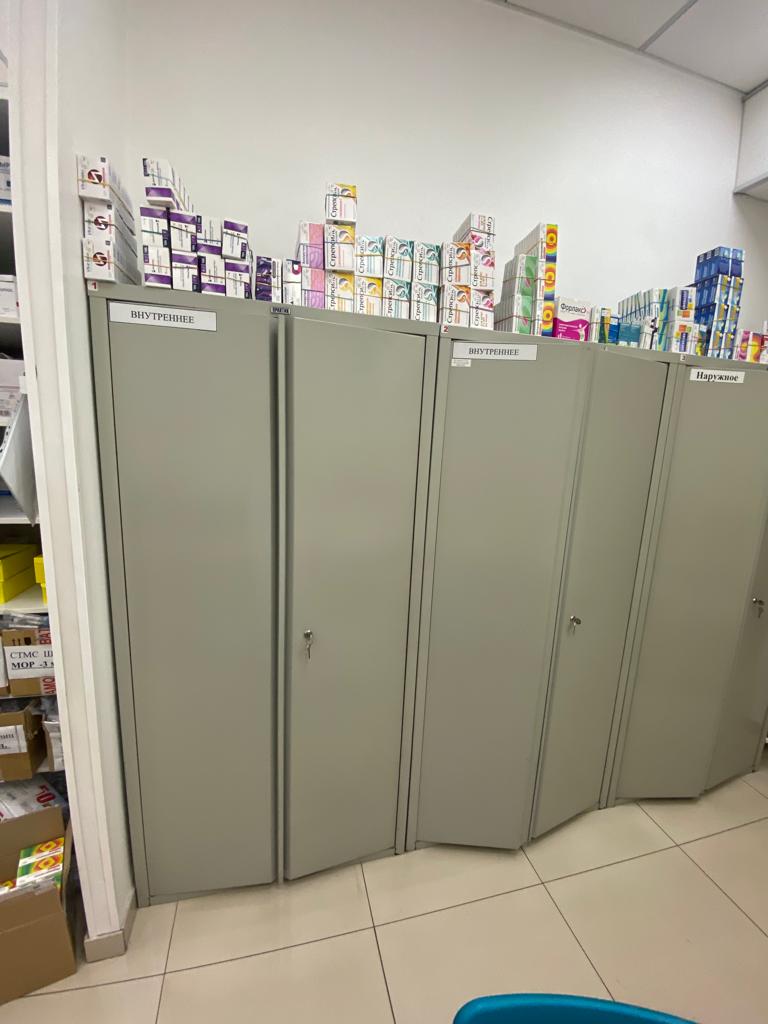 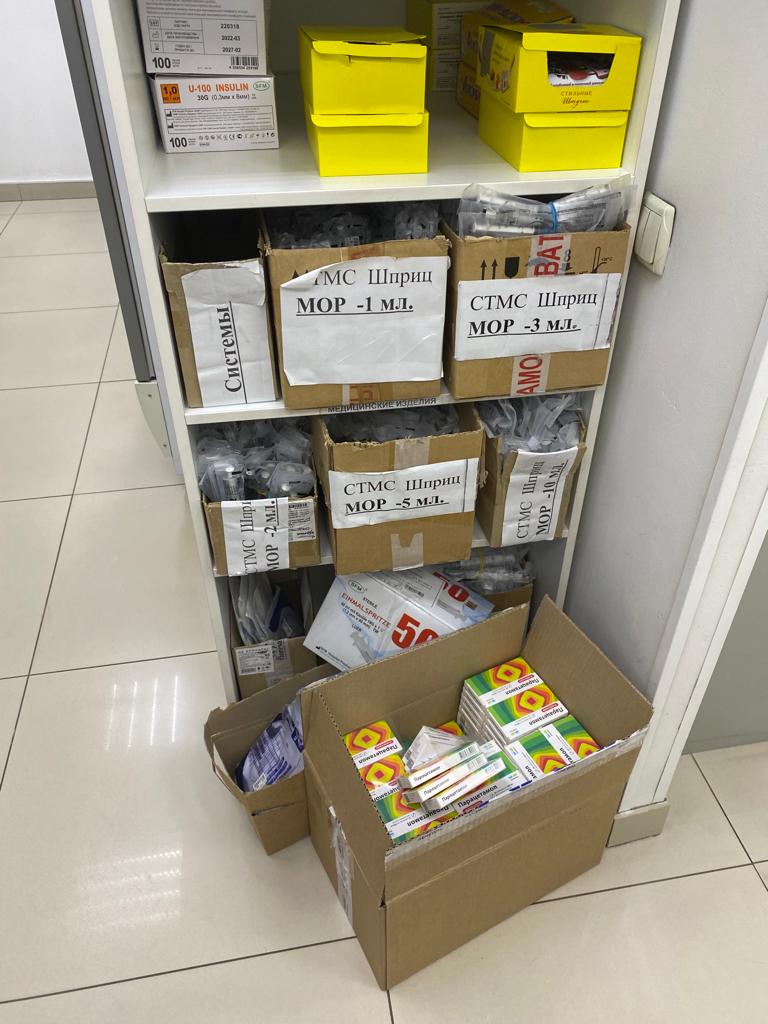 Помещения для хранения аптечных товаров
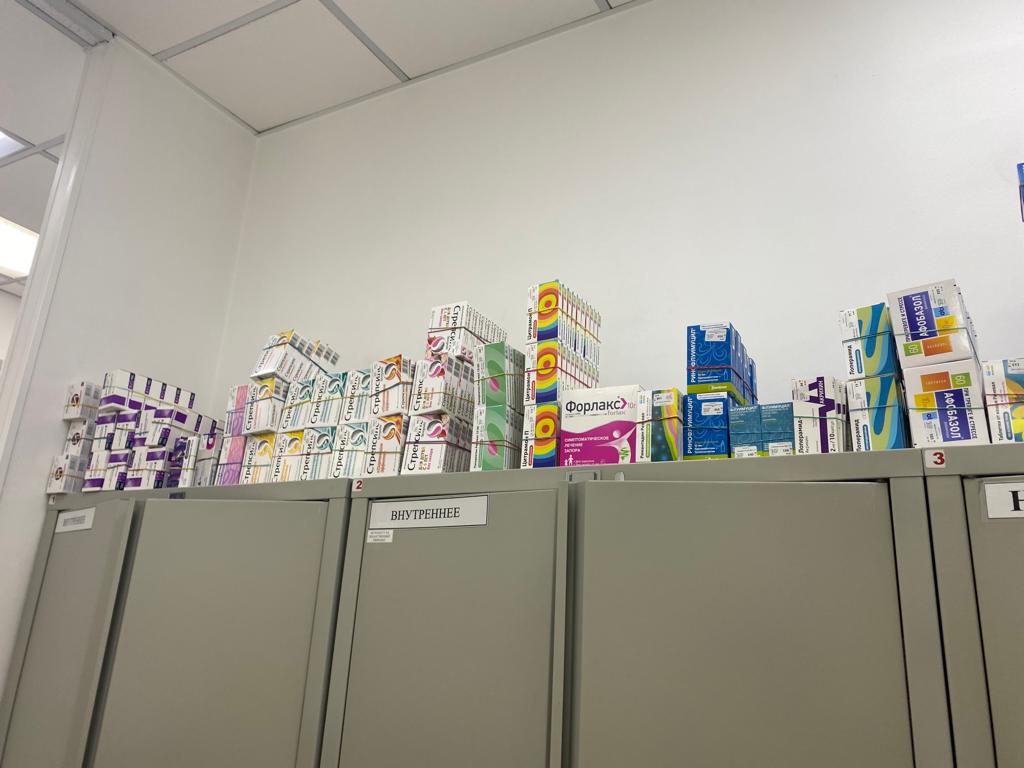 Зона приемки
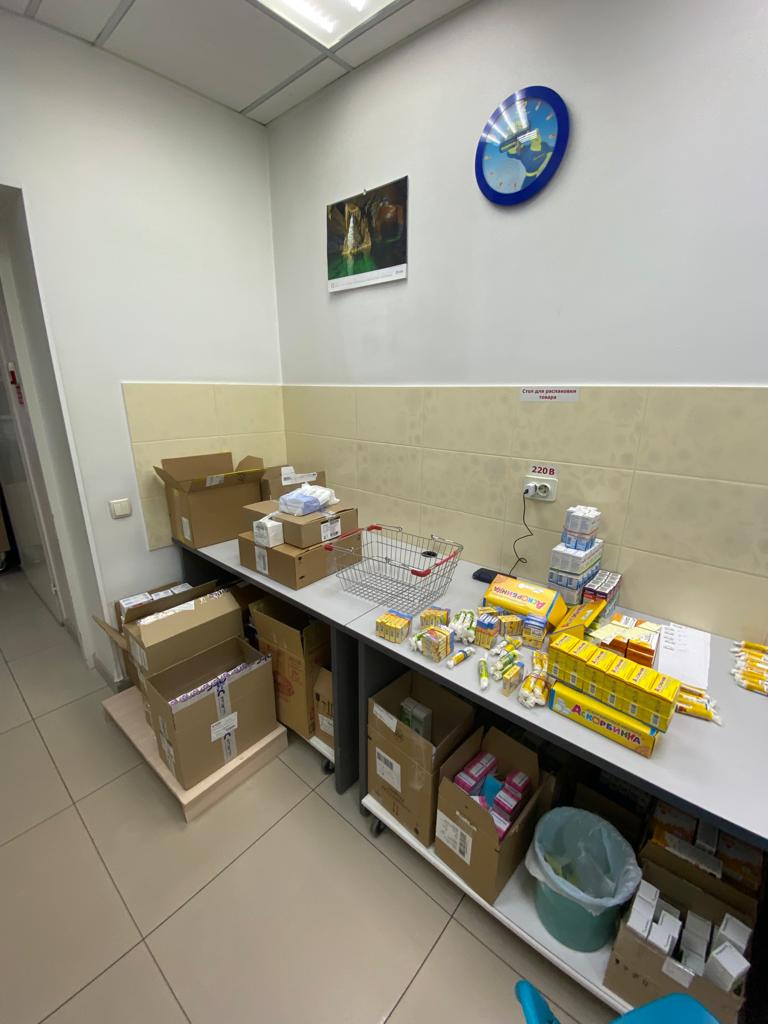 Робот
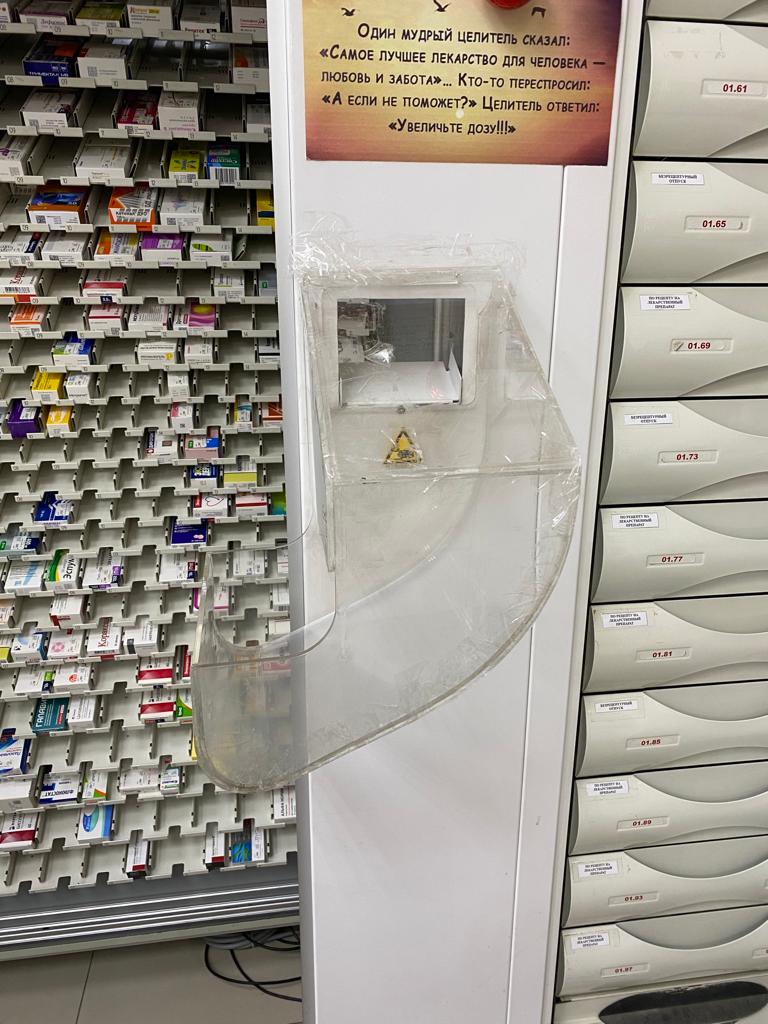 Зона карантинного хранения
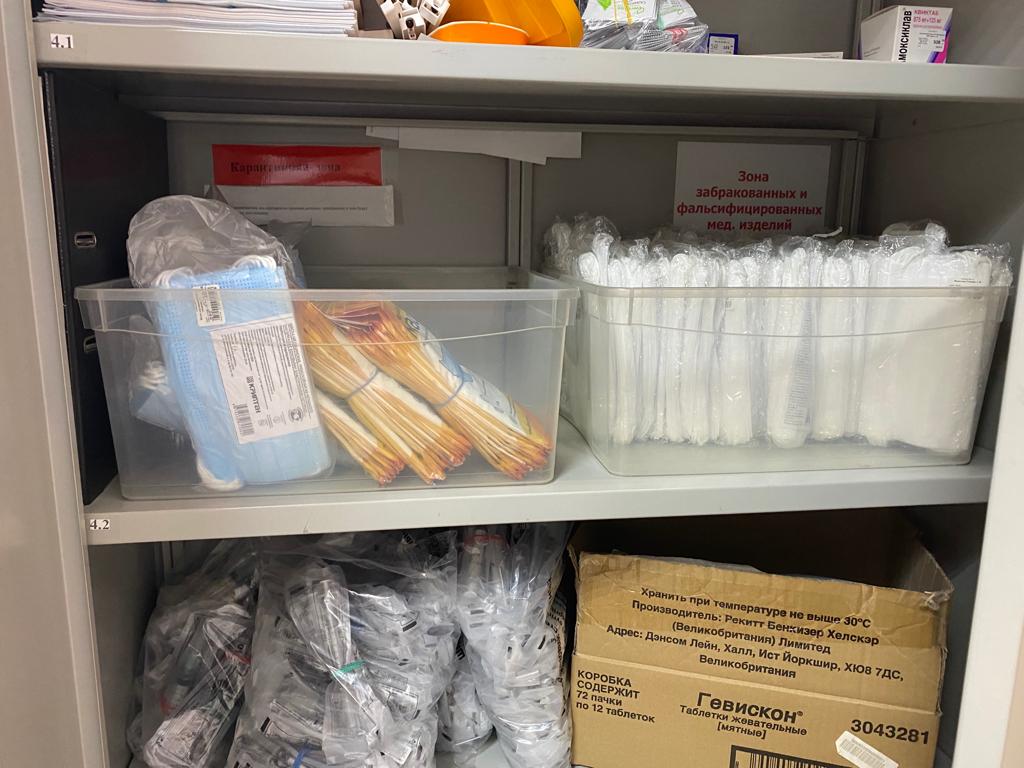 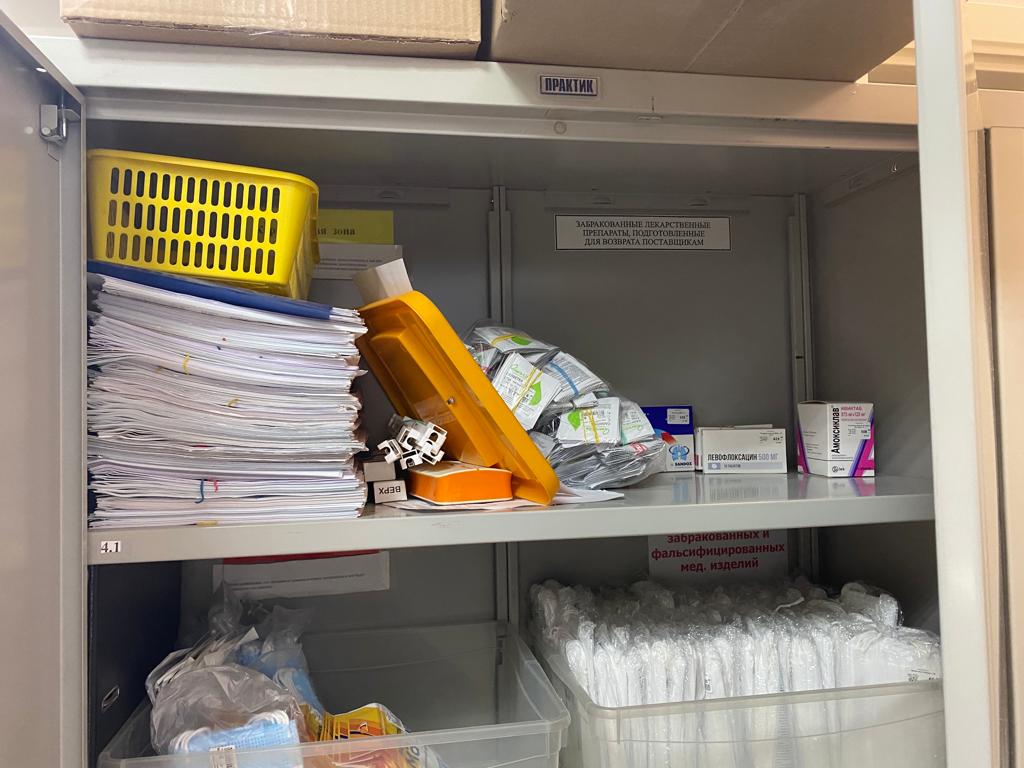